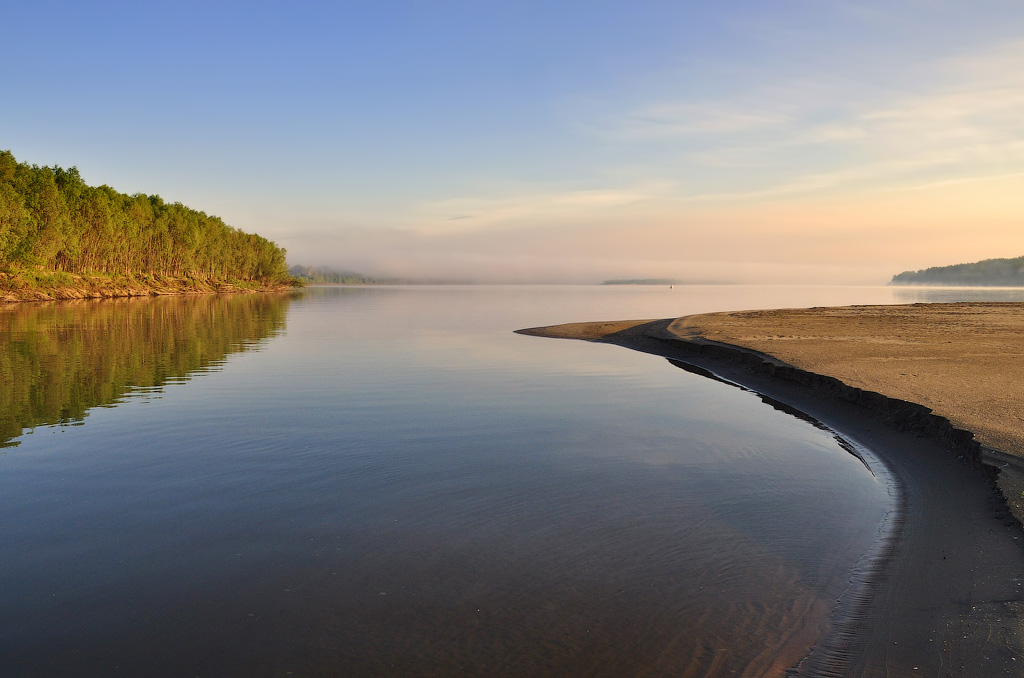 Муниципальное казённое дошкольное образовательное учреждение Новосибирского район Новосибирской области –
детский сад комбинированного вида «Чебурашка»
РАЗДЕЛ «ГОРОД НОВОСИБИРСК»
БЛОК «ПРИРОДА»
Тема «Водоёмы города Новосибирска»
старшая группа
Составитель:
Урванова Наталья Геннадьевна –
Учитель-логопед
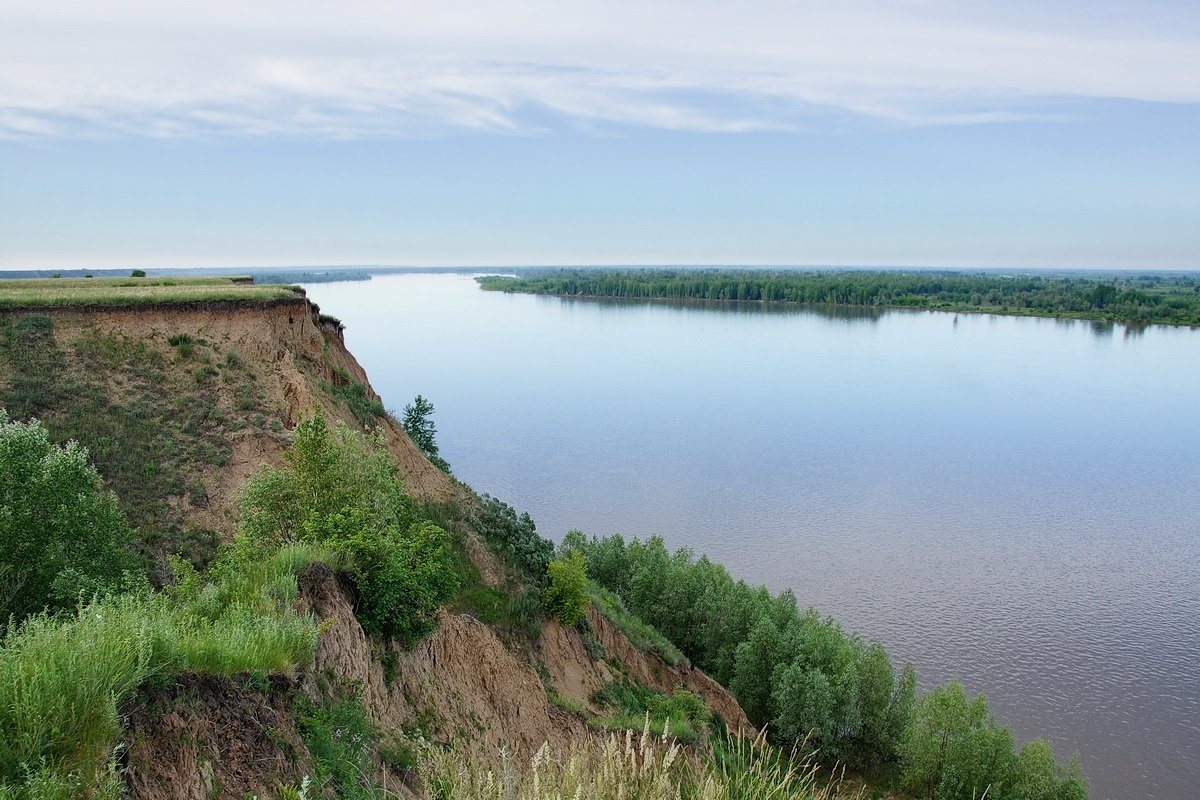 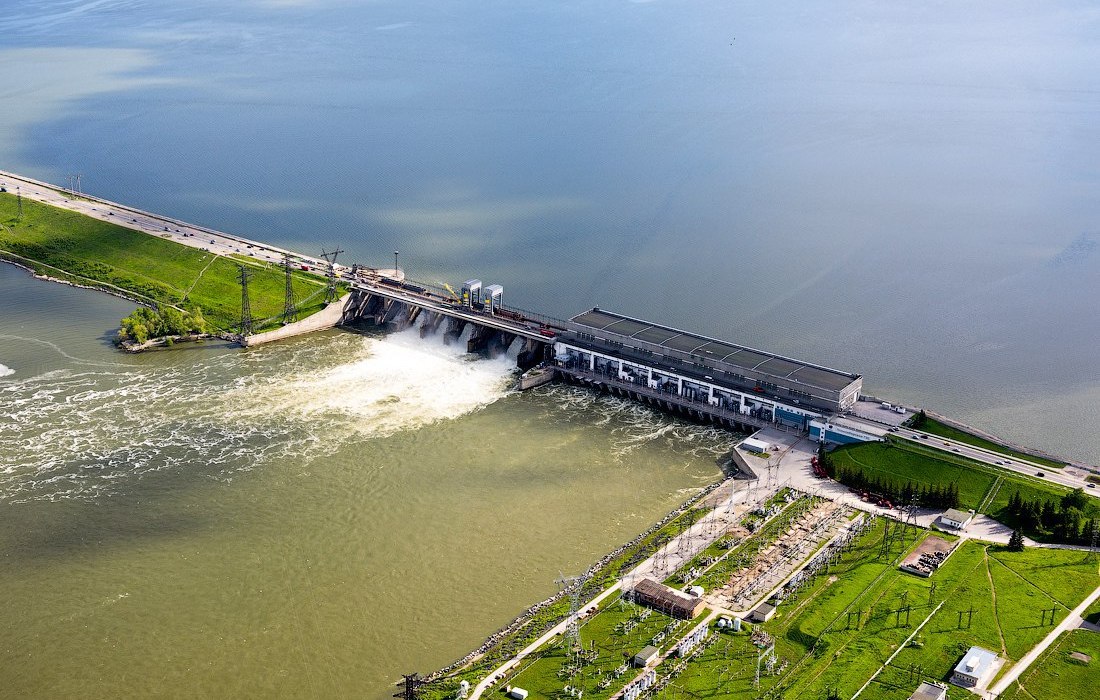 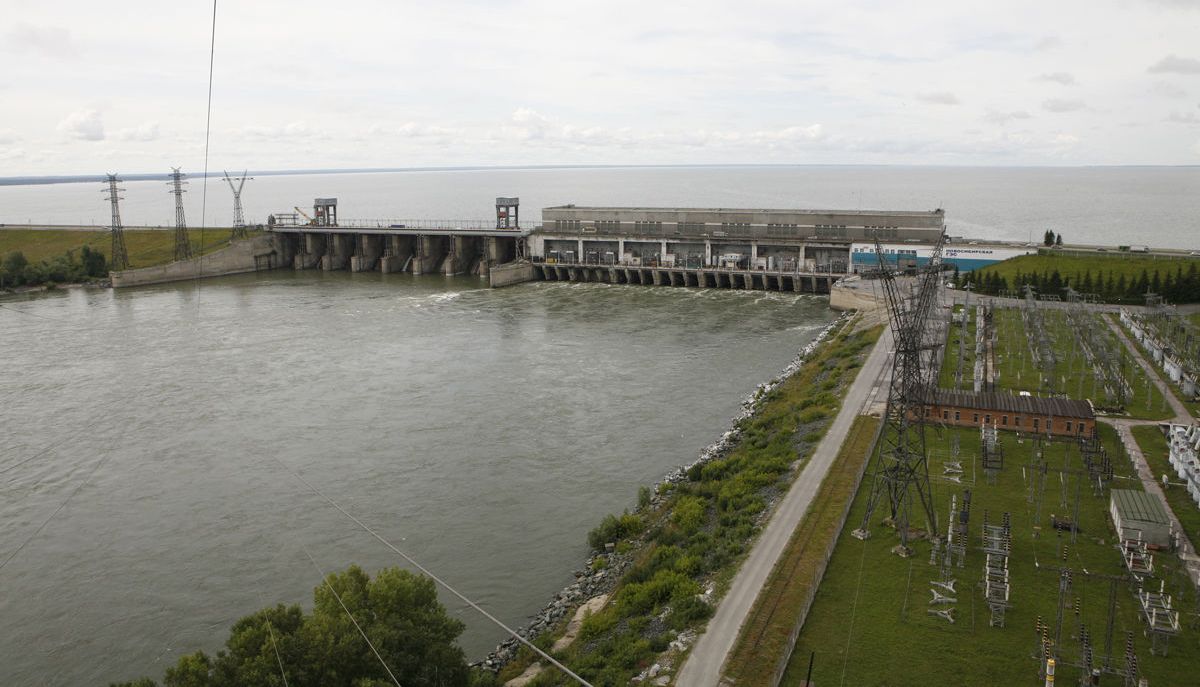 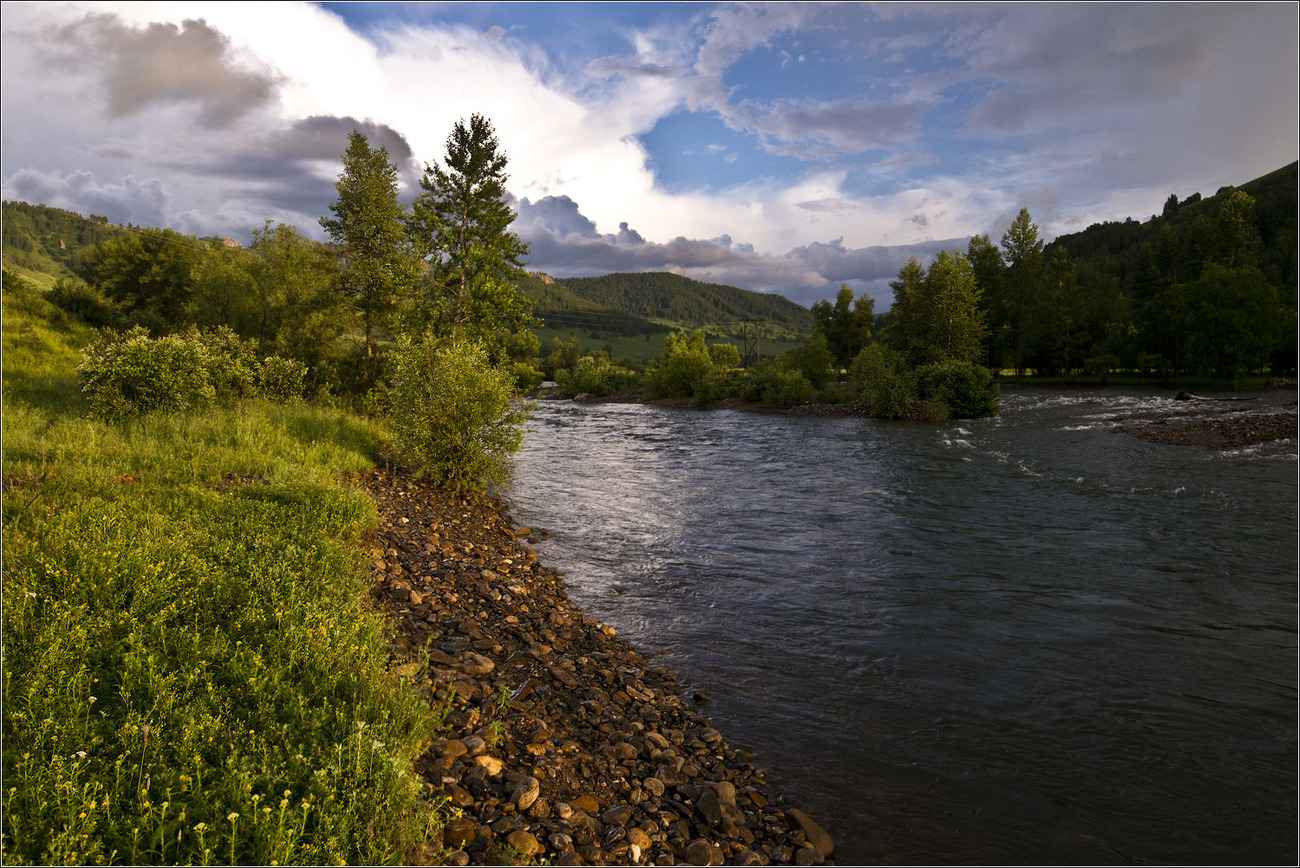 р.Иня
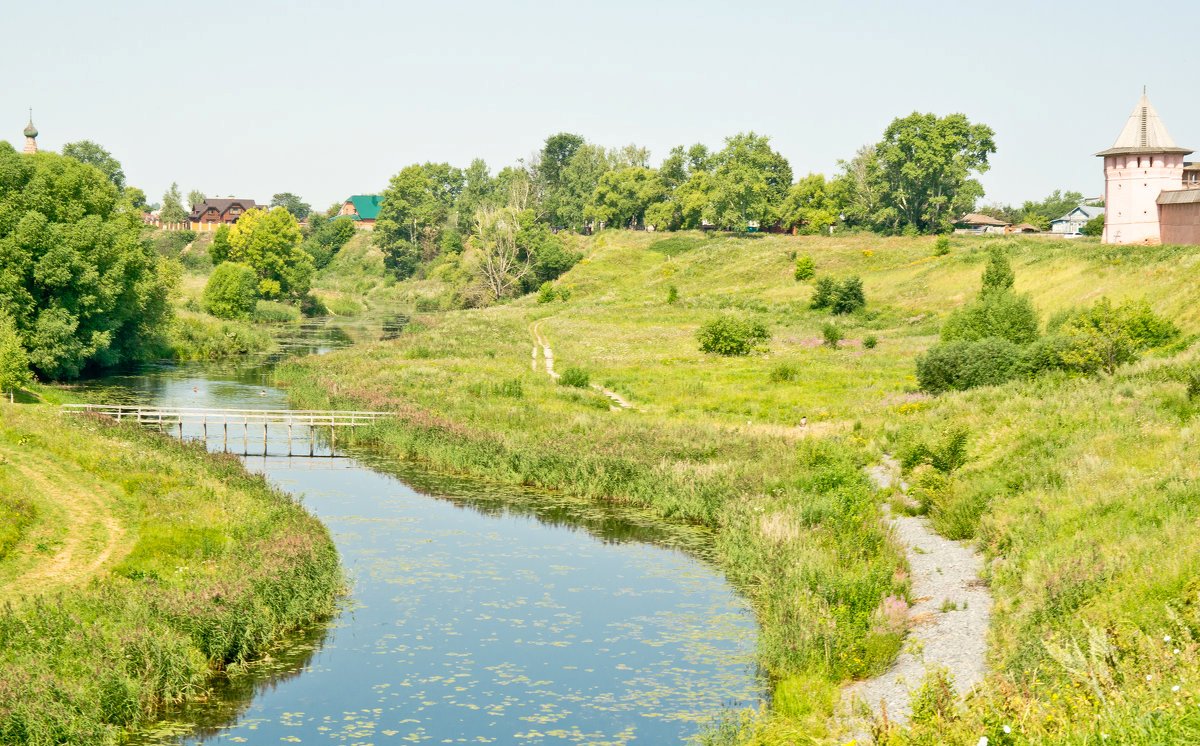 р.Ельцовка
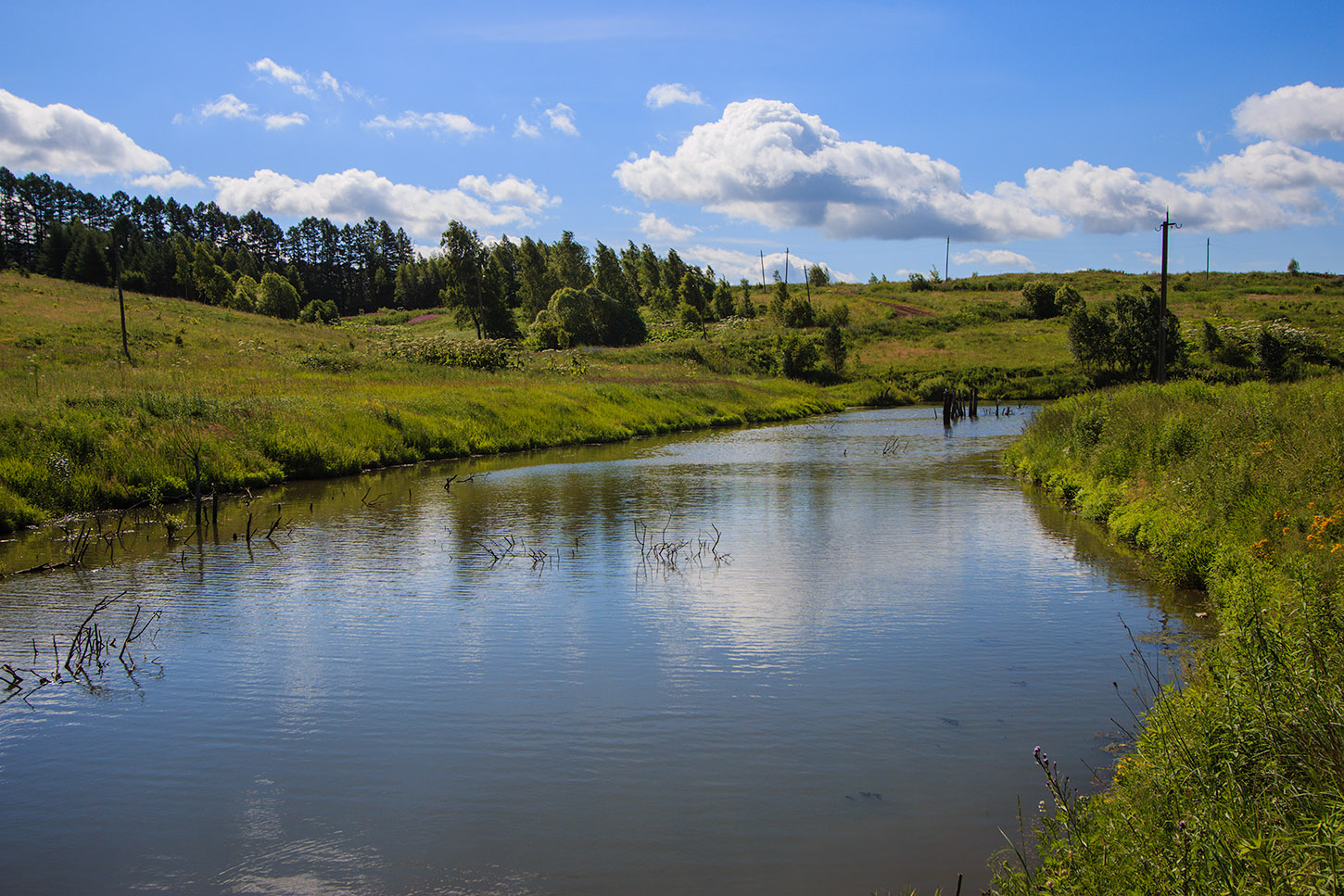 р.Тула
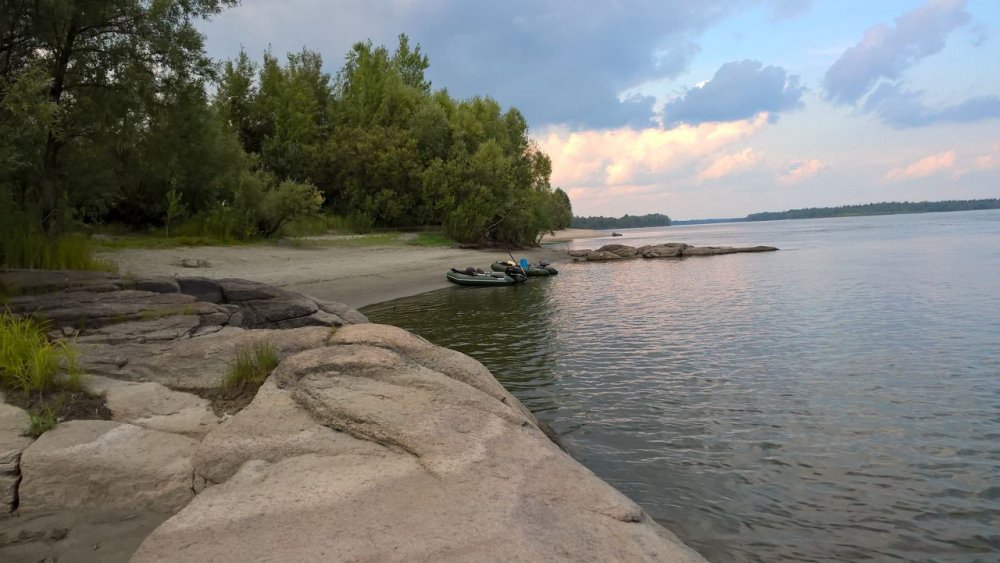 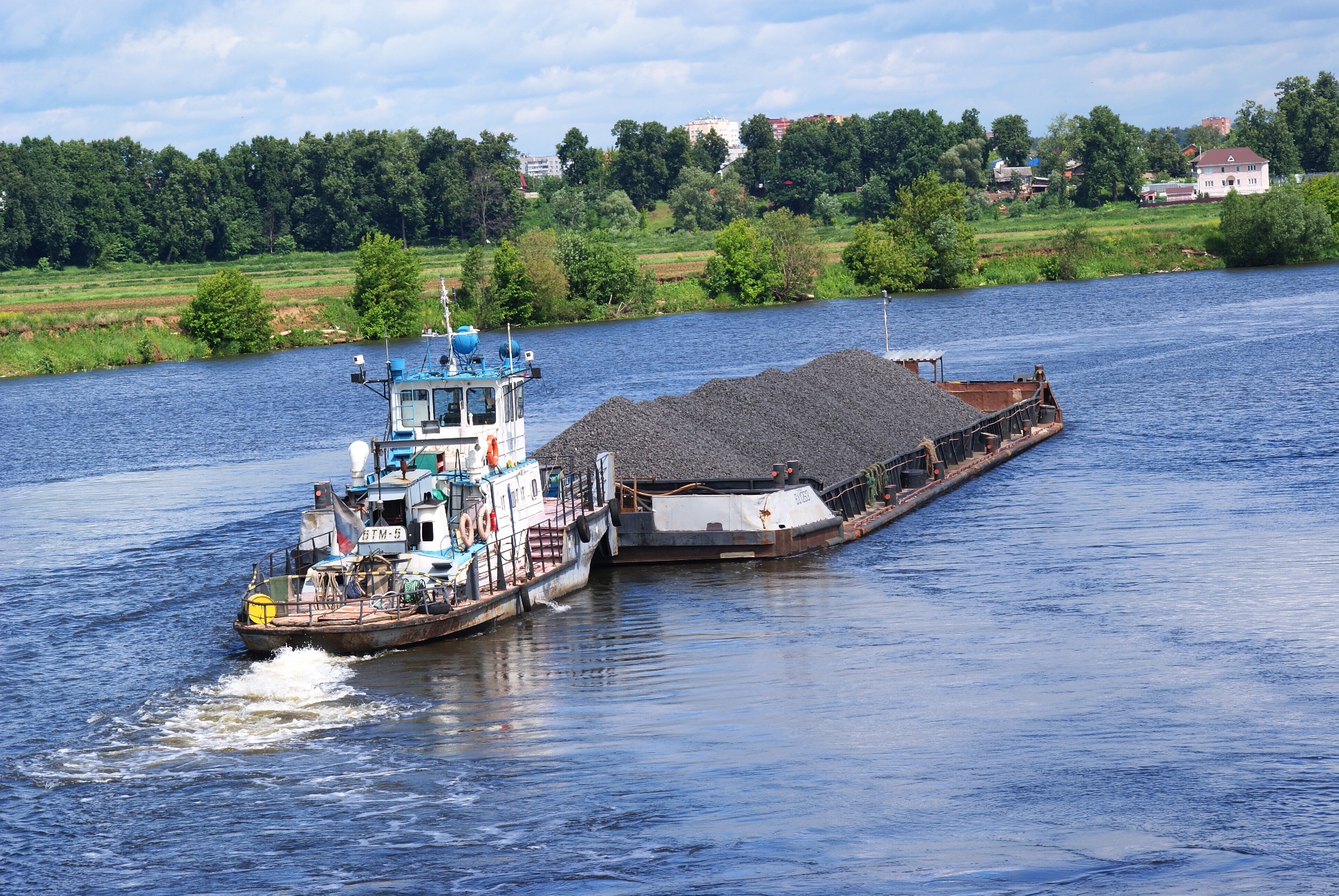 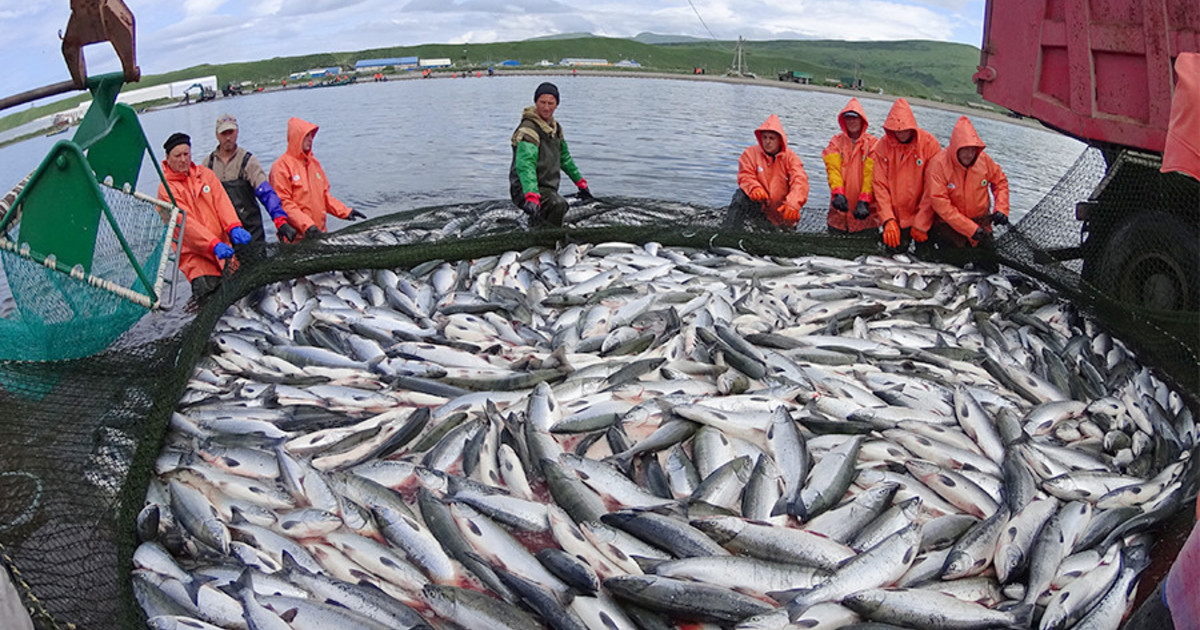 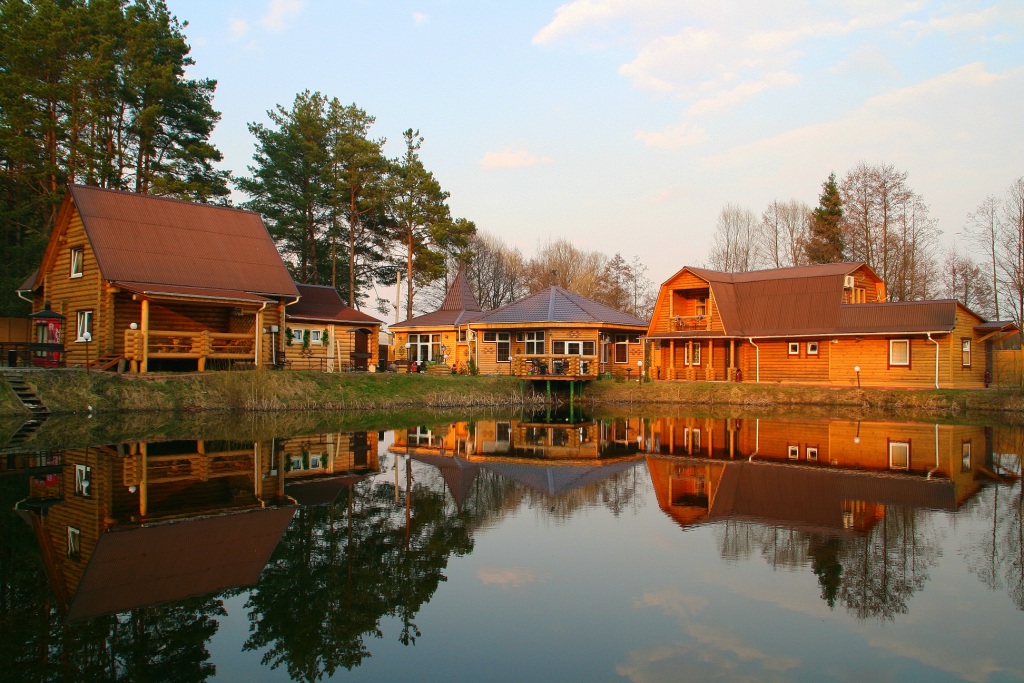 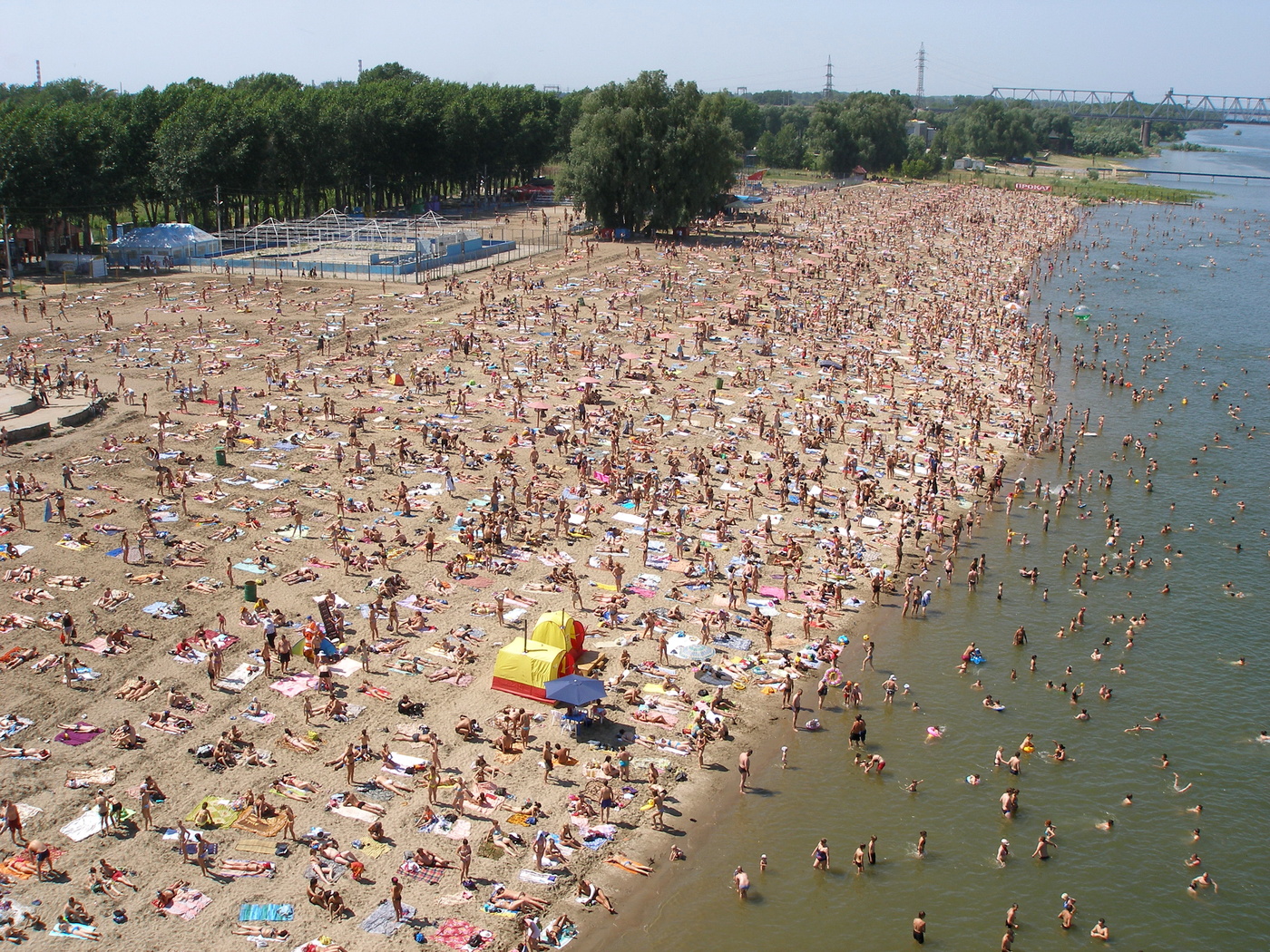 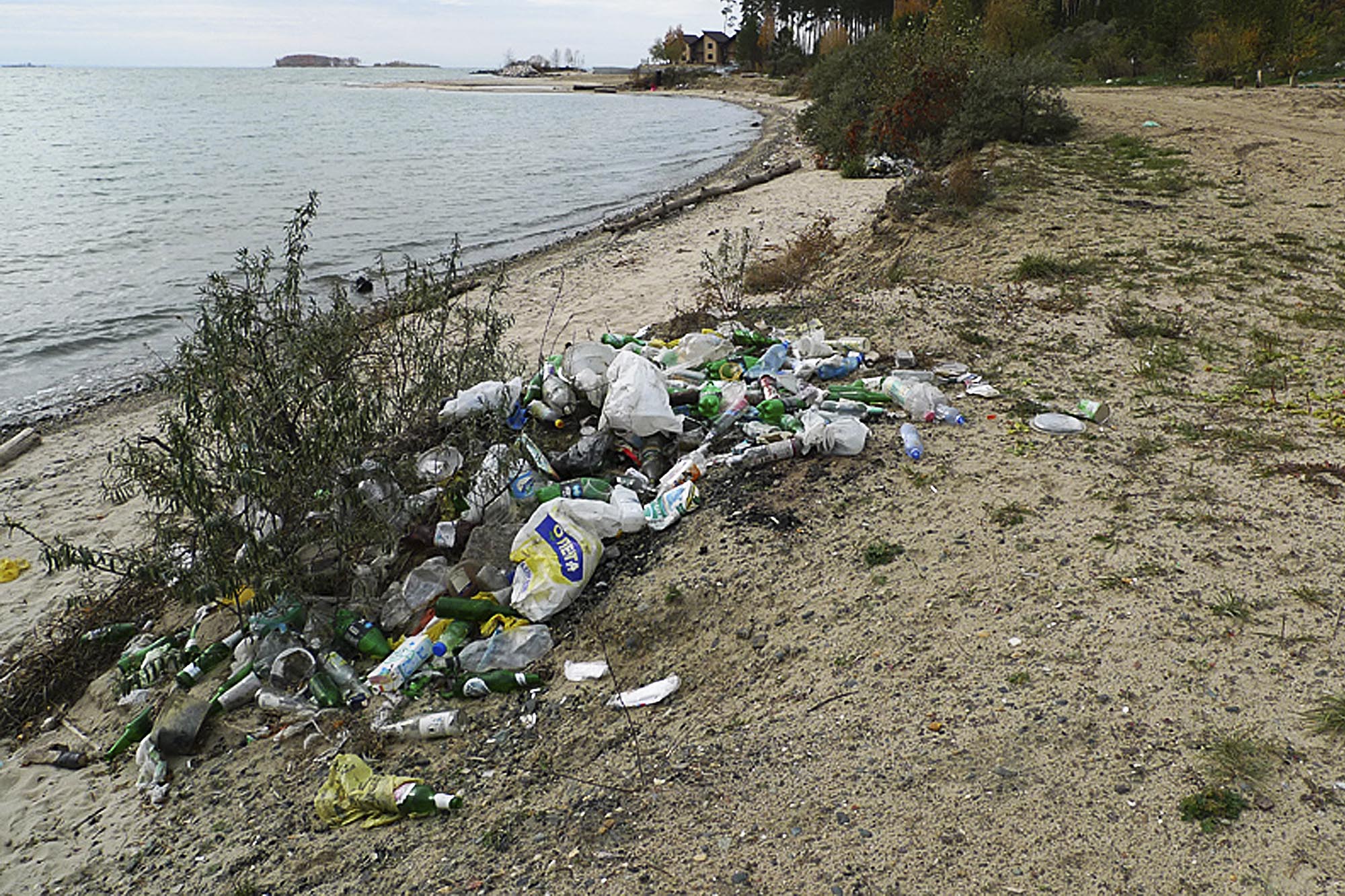 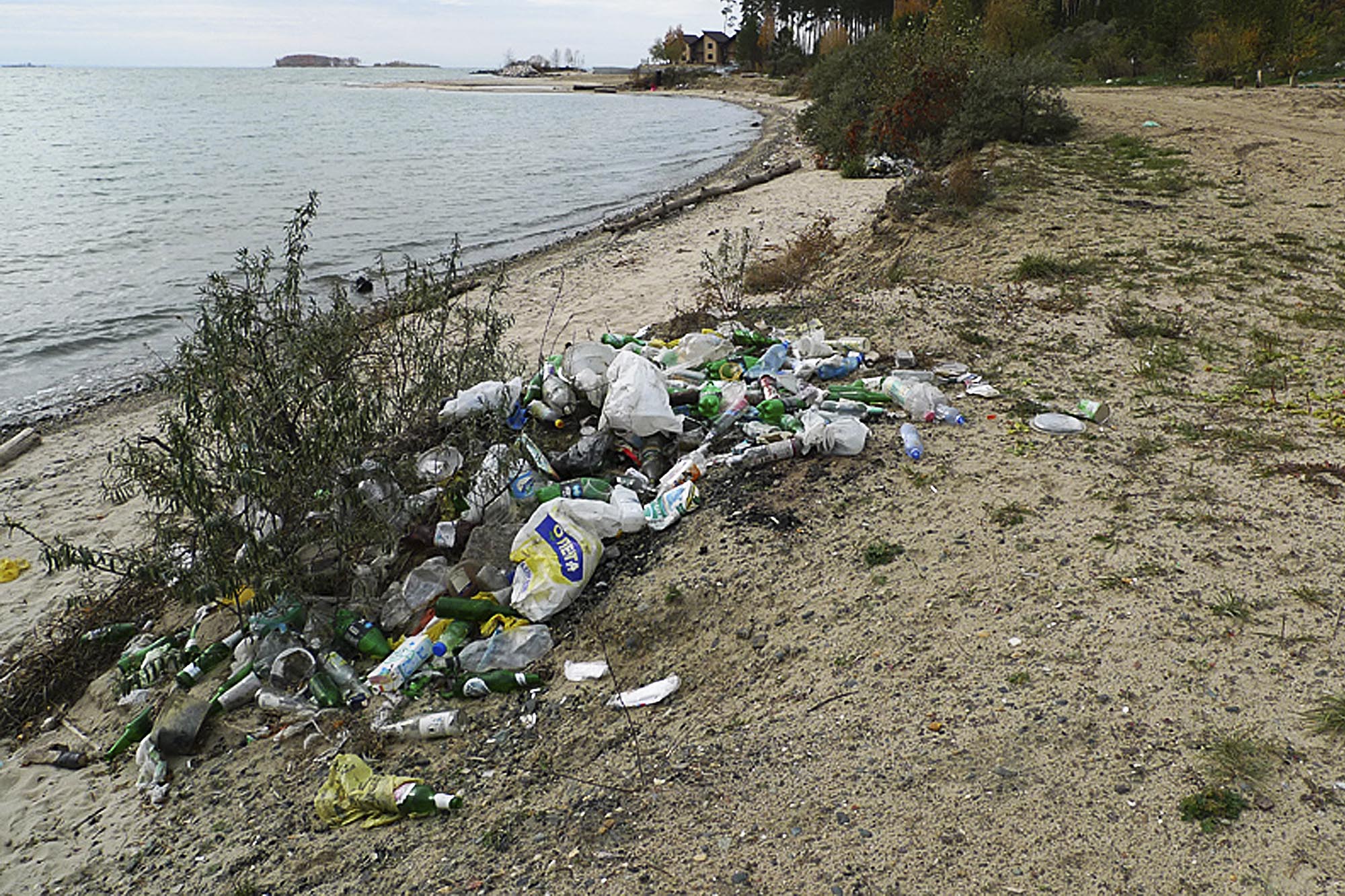 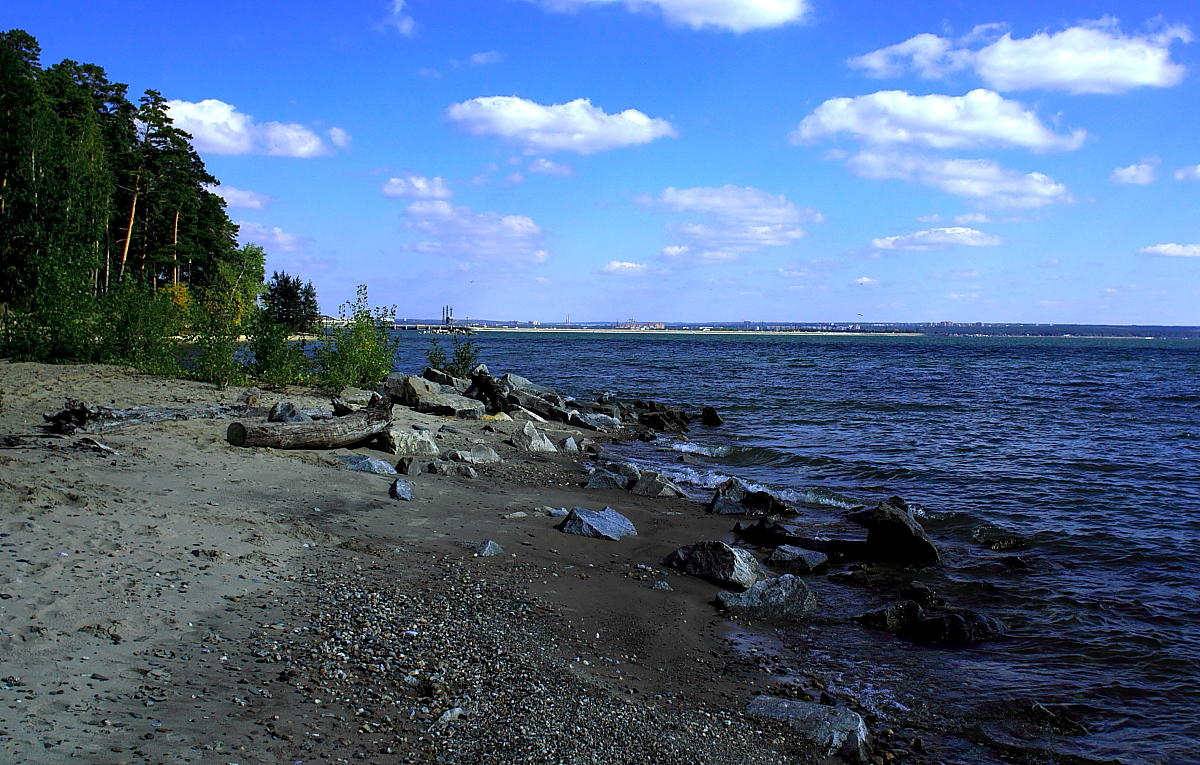 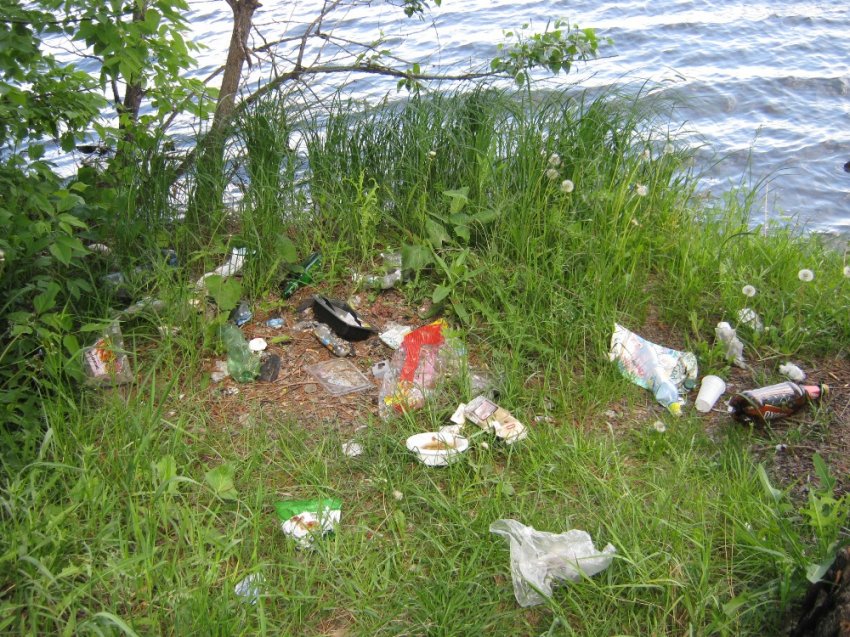 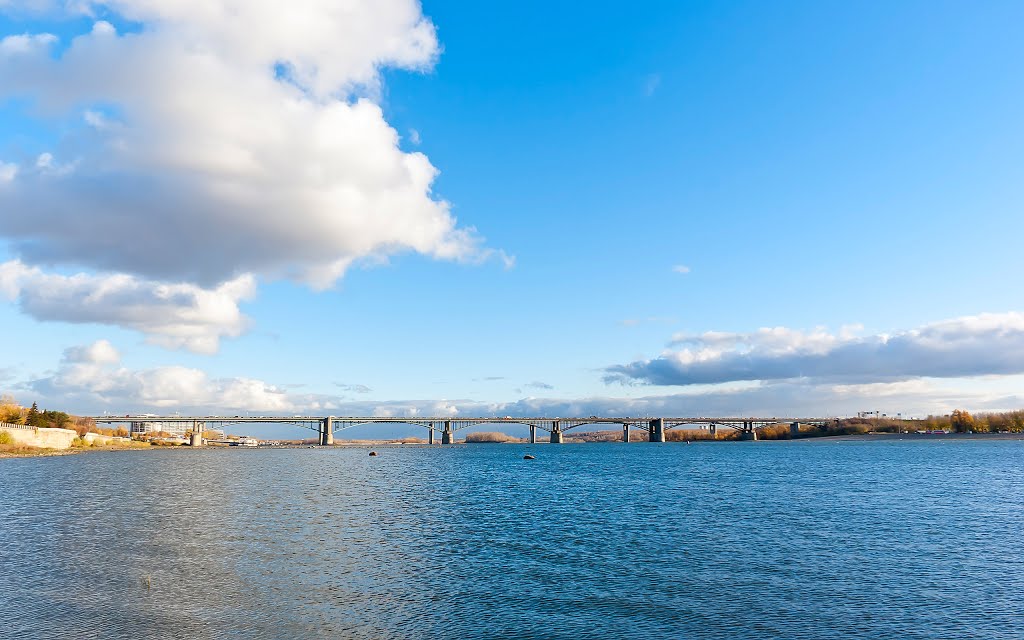